Carbon Reduction Report



			DeSantis Landscape’s Carbon Reduction
			Thank you for purchasing clean burning, locally made biodiesel from SeQuential Pacific Biodiesel. Together, we have accomplished the following this year:
Gallons of B20 Use: 98,823
Pounds of CO2 saved: 371,614
			What’s the impact? 
			By working with us to recycle your cooking oil into biodiesel, you are making a commitment to improve the environment and to invigorate the local economy. 
			The carbon reduction created by your oil is equivalent to:
Replacing 456 incandescent light bulbs with CFLs
Not driving for 399,584 miles 
					OR
Planting 126 trees

			Additionally, working with SeQuential Pacific helps fuel the local economy by creating a local fuel source 			used to power fleets and vehicles throughout the region. Thank you for your continued partnership!
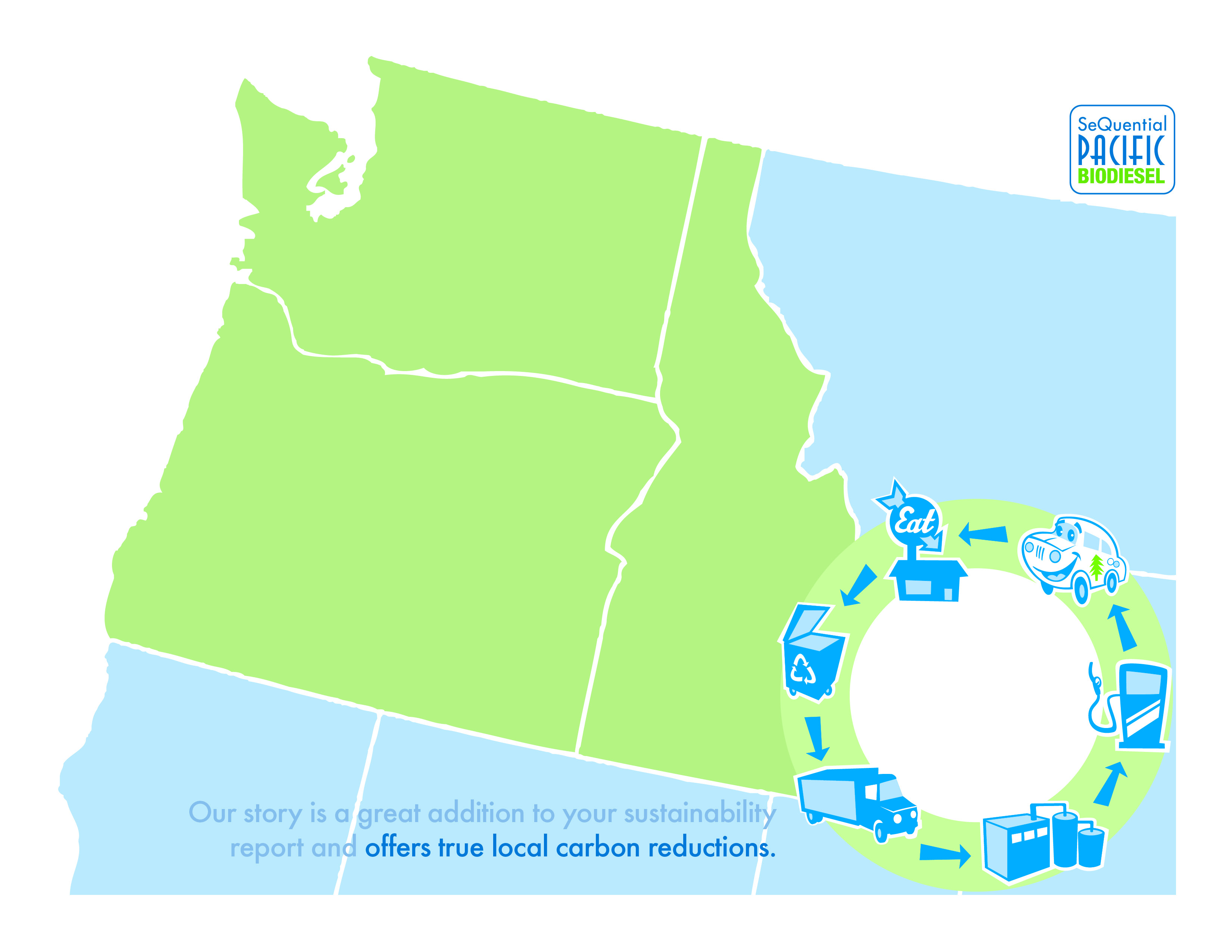 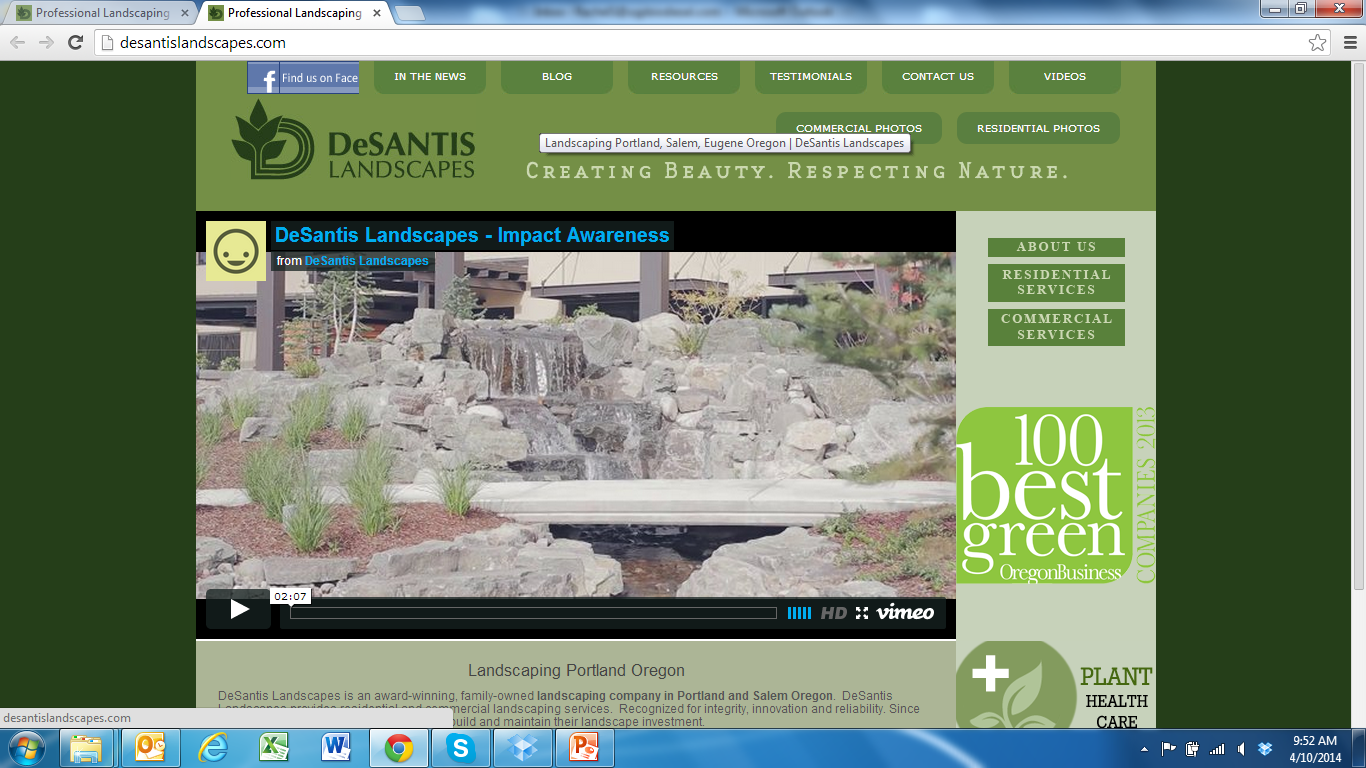